Evaluation of updated mobile and oil and gas emissions using C-130 aircraft observations from the FRAPPÉ and DISCOVER-AQ campaign
Sojin Lee, ACOM, NCAR

Thanks toGabriele Pfister and Frank Flocke, ACOM, NCARThe FRAPPÉ and DISCOVER-AQ Science TeamsDale Wells, CDPHEDennis McNally, Alpine Geophysics
Deborah Luecken , U.S. EPA
[Speaker Notes: Good afternoon everyone and thank you for still being here. This is a ongoing work that I’m presenting.]
Objectives
Characterization of uncertainties in current emission inventories 

Comprehensive evaluation of meteorological and chemical performance of regional air quality simulations 

 → Sensitivity simulations for various     emission control scenarios
[Speaker Notes: This talk is mostly focused on characterization of … We also performed comprehensive … Ultimately these will lead to conducting sensitivity simulations … So the goal of this is to be able to do test control scenarios.]
Modeling setup
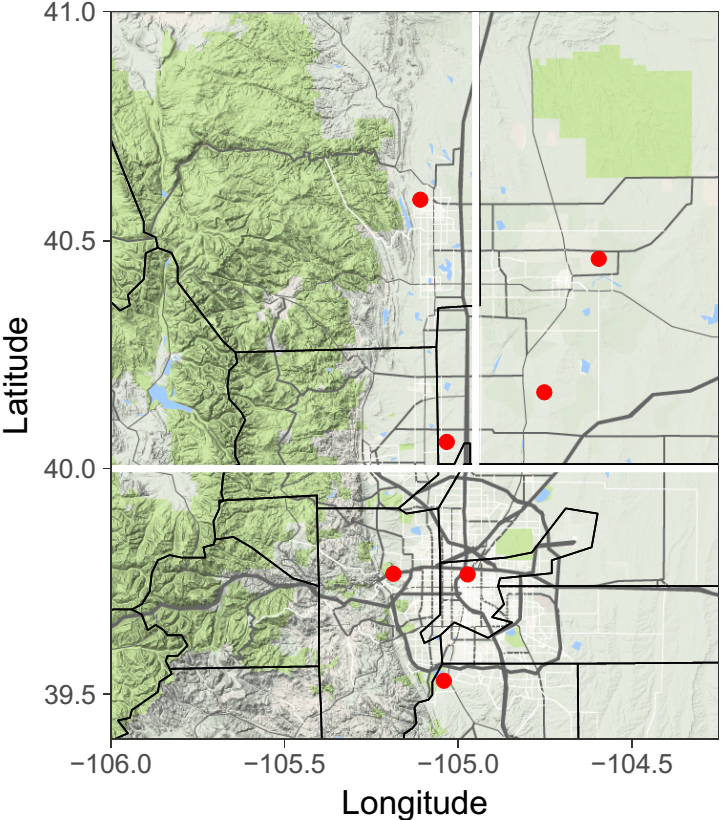 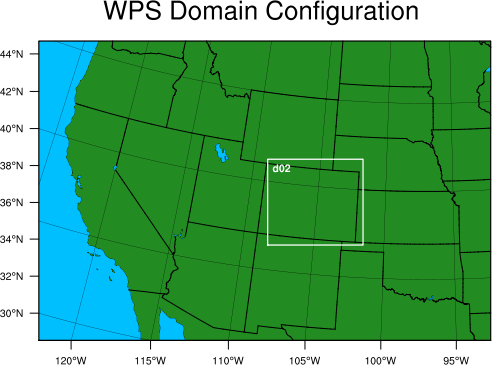 non-Denver
urban
Oil & Gas
Fort Collins-West
Greeley
Platteville
BAO Tower
Denver urban
NREL Golden
Denver-LaCasa
Chatfield Park
We focus on the three regions over NFRMA.
[Speaker Notes: We use two domains having 12 km and 4km resolutions. Denver region includes Denver metropolitan area mostly. The non-Denver urban region includes Boulder, Longmont, Fort Collins, and everything west of I-25. And the Oil & Gas region includes most Weld county and the area of east of I-25.]
“a priori” Emission over Colorado
Emissions in Front Range
Mobile emissions (Total + top 3 counties)        



a priori mobile emissions are lower compared to NEI 2011 and NEI 2014

Oil and Gas production (O&G)  emissions


a priori O&G VOC emissions are lower by 40% and 18% compared toNEI 2011 and NEI 2014
unit: ton/year
unit: ton/year
Model evaluation methods
1. Time and height criteria : between 10 to 17 LT and below 1km a.g.l.

2. Ethane criteria:  < 10 ppbv in Denver and non-Denver urban regions    (to reduce the effects by transport from the O&G area) 

3. The emission criteria: mean emissions of model grid boxes of containing observation and adjacent upwind grids must have a contribution of > 60% from mobile or the O&G sector.
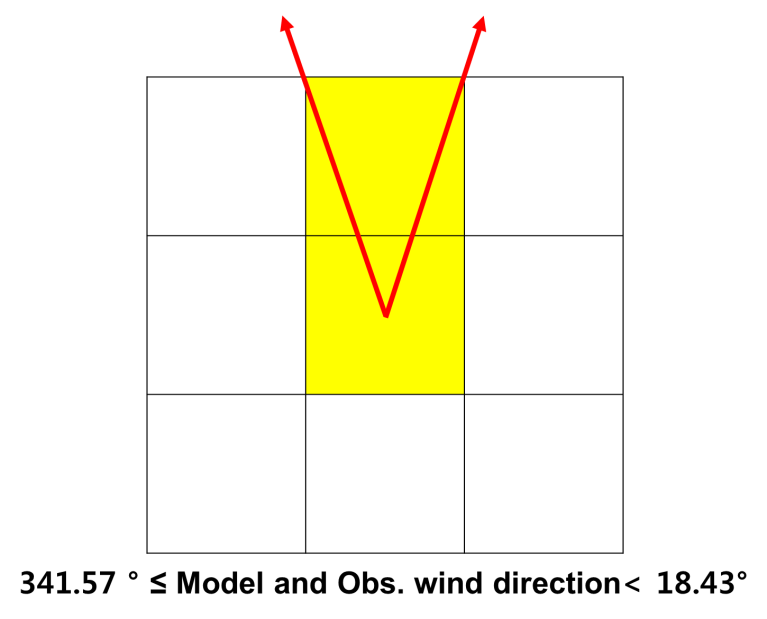 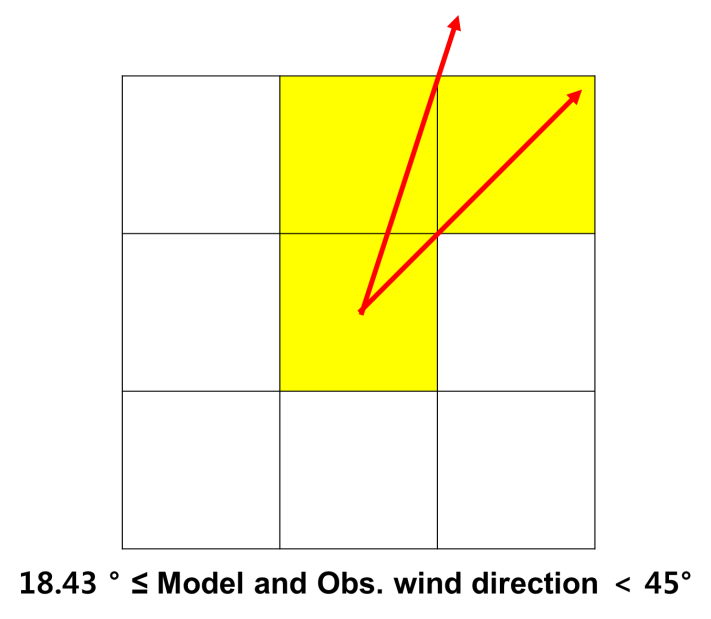 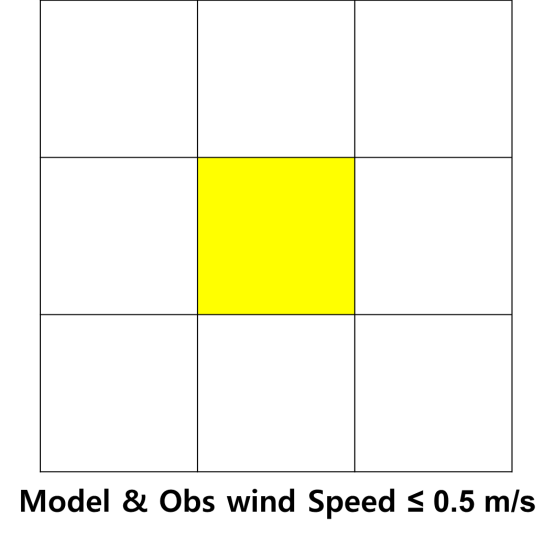 □ : model grid   ■: observationally matched and upwind adjacent grids    →wind direction
[Speaker Notes: Mention about the resoan of criteria 1]
Model evaluation : Wind
Model vs. C-130  (10 – 17 LT, below 1km a.g.l)








  - Model captures dominant upsloping winds.
  - Observations show dominance of SE winds; not reflected in model.
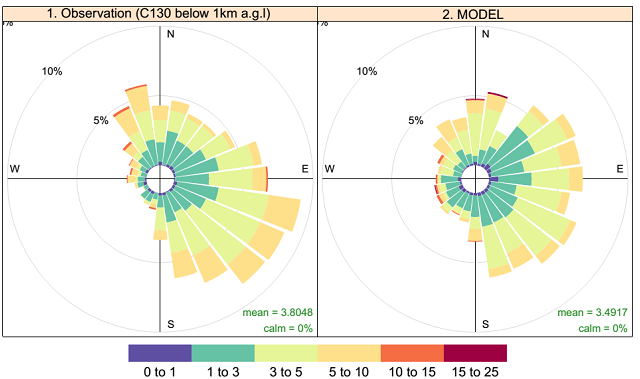 Mobile emissions evaluations
- Denver region
- Ethyne: emitted mostly from mobile
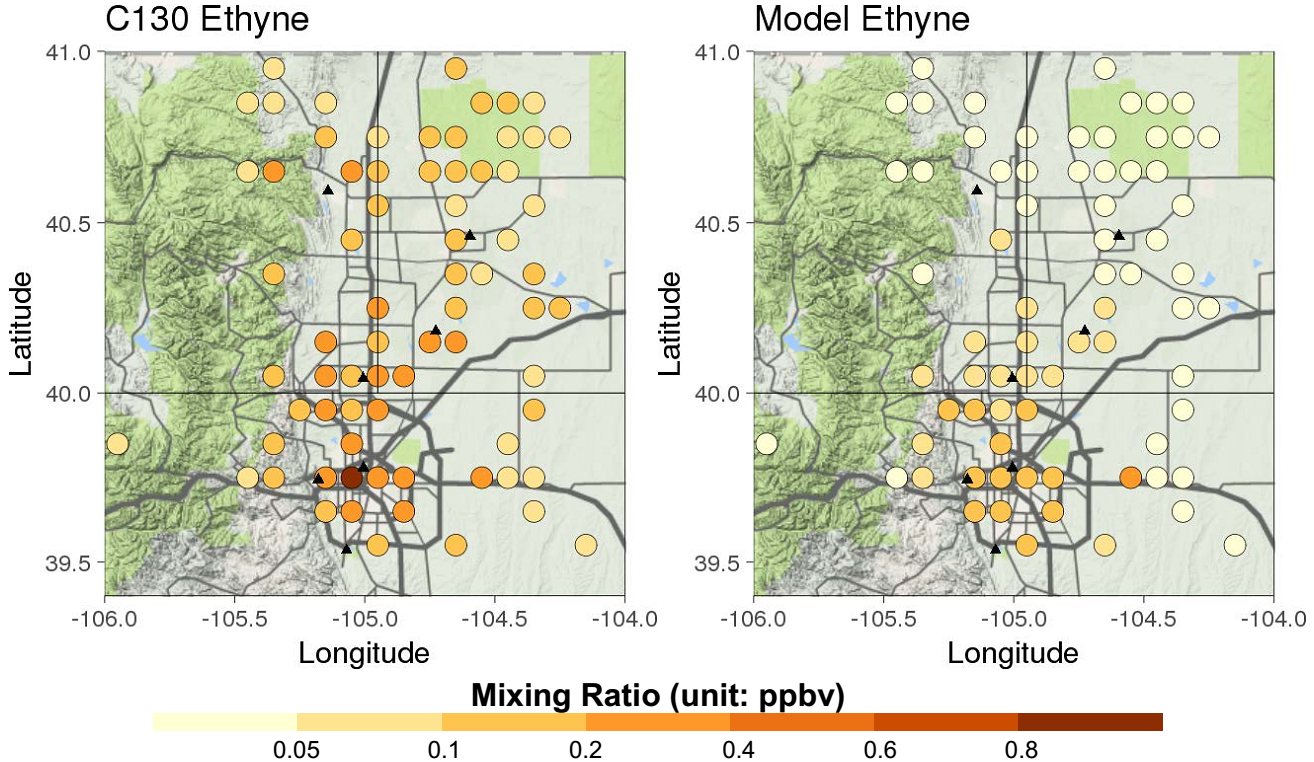 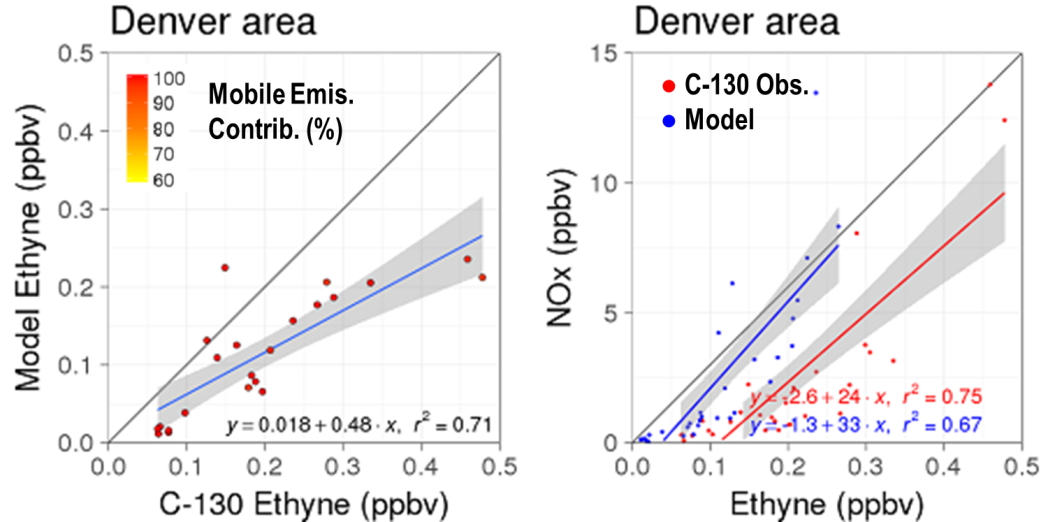 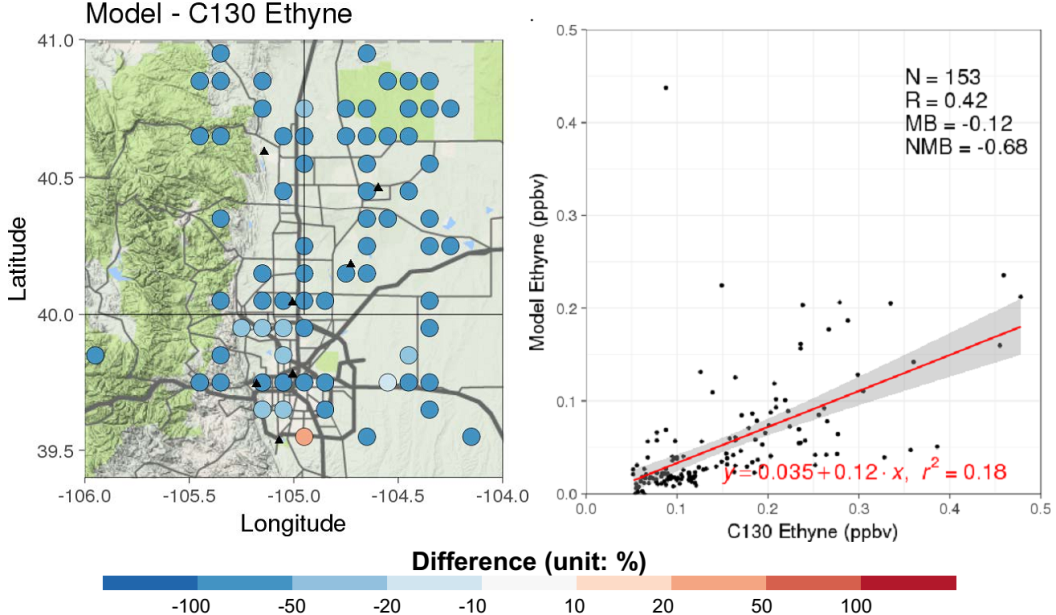 Ethyne is underestimated by factor of 2 in model (all regions). 

Modeled Tracer-Tracer ratios are in line with observations

→ Suggestion: Ethyne for all mobile           emissions increased by factor of 2.
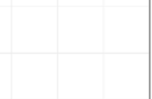 [Speaker Notes: Here ethyne is underestimated by factor of two in Denver region. All the tracer to tracer rations from mobile emissions in Denver region look good when we look at the model. The way to fix that is to increase ethyne in all mobile emissions by factor of 2.]
Mobile emissions evaluations
- non-Denver region
- Ethyne: emitted mostly from mobile
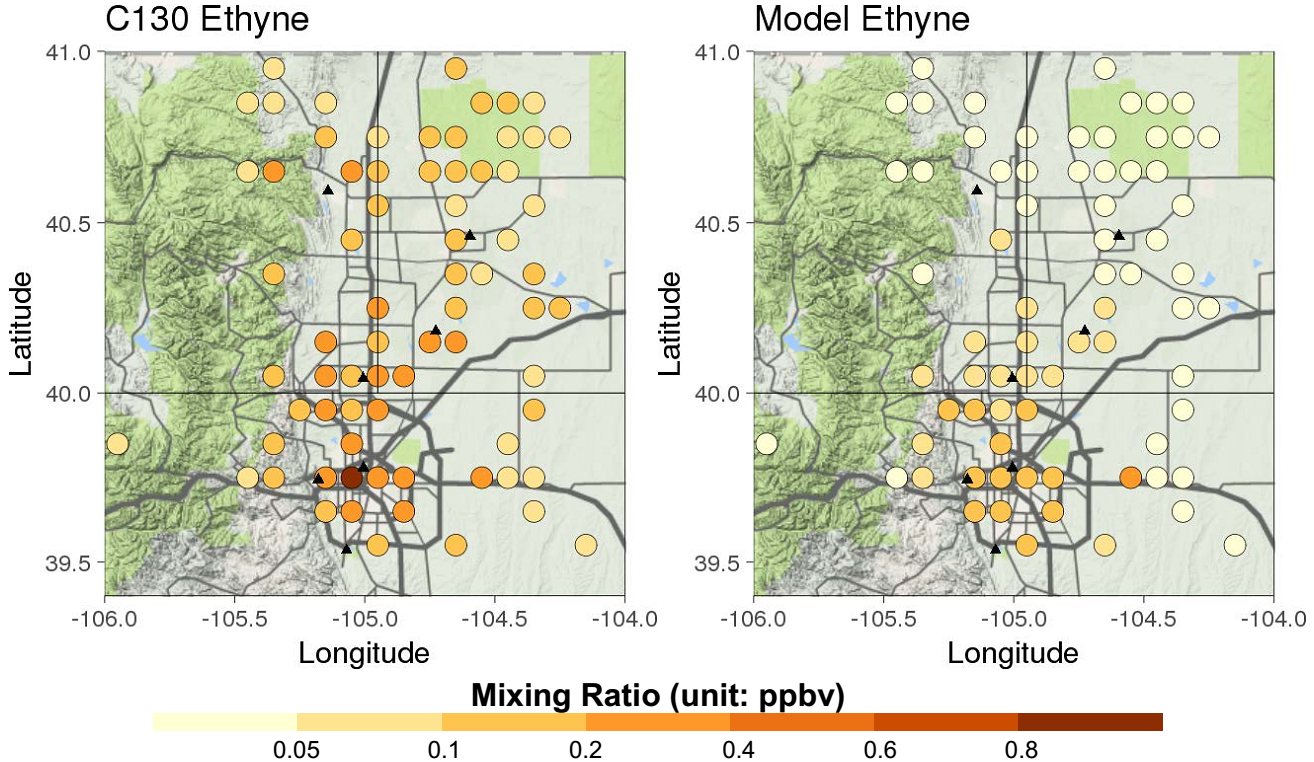 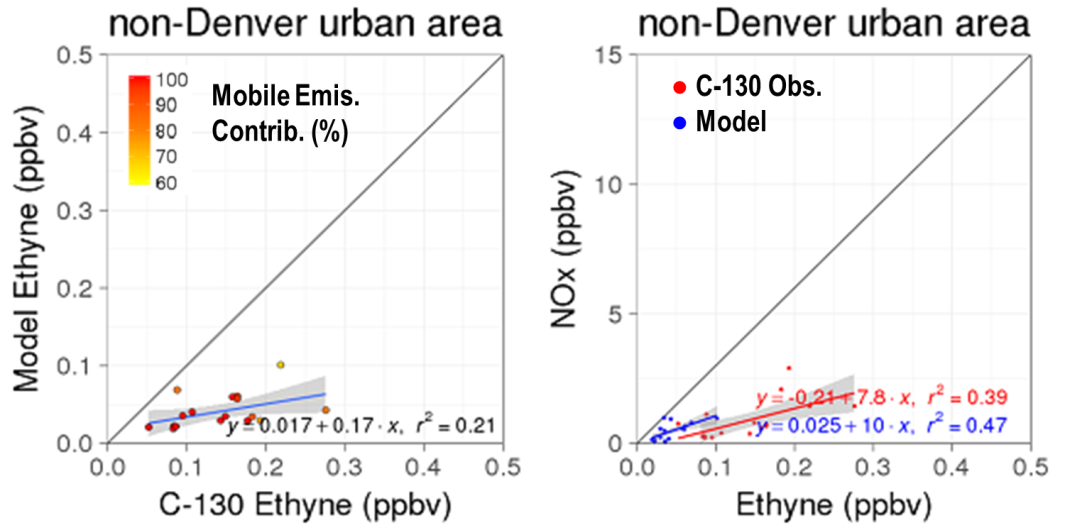 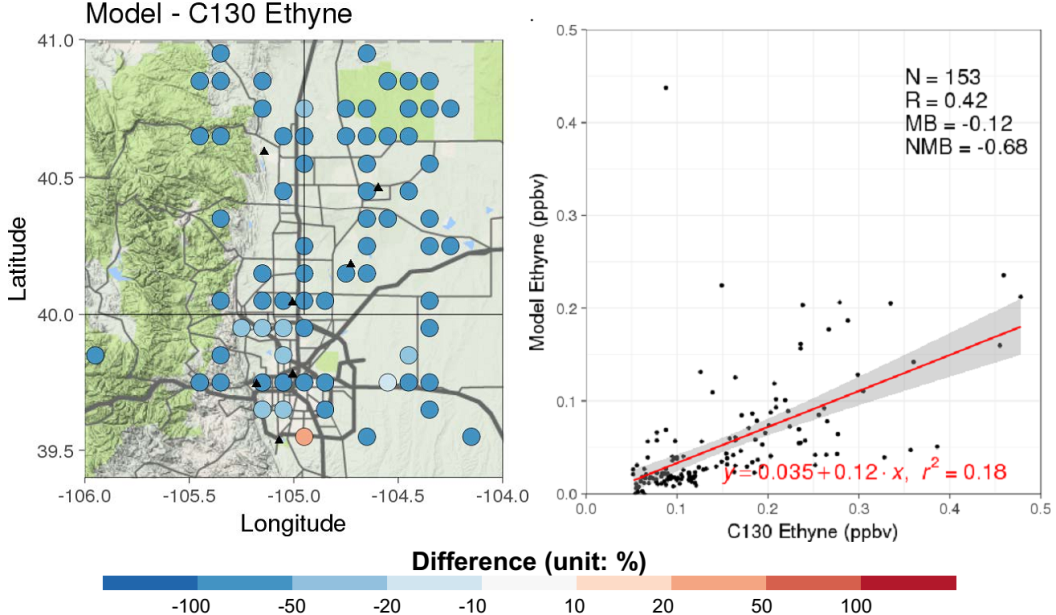 Ethyne is more strongly underestimated in non-Denver region. 

Tracer to tracer ratios in model are also underestimated.

→ Suggestion: Increase all mobile      emissions for non-Denver and  O&G      regions by factor of 2
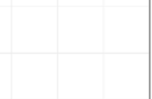 [Speaker Notes: Then in case of the non-Denver region, ethyne is more strongly underestimated there and the ratios are also underestimated in model. We see that in the other tracers it’s not quite obvious because there are other sources in NOx as well. So in order to bring these in line, we suggest that the total volume of mobile traffic should be increased by factor of 2 in non-Denver region thinking that maybe the model is underestimated the rapid growth of that area.]
Preliminary adjustment factors
Mobile emissions
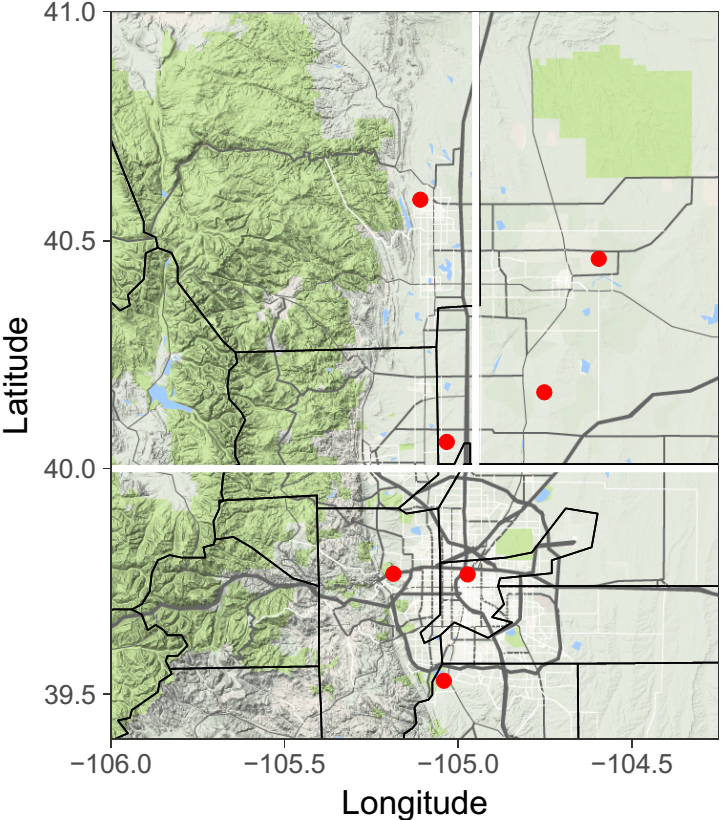 non-Denver urban
Oil & Gas
Ethyne : a priori × 4
 Other mobile tracers: “a priori” × 2
Denver urban
Ethyne : “a priori” × 2
 Other mobile tracers:  “a priori”
Oil and Gas emissions evaluations
- O&G region
(ethane)
- Propane: emitted mostly from O&G
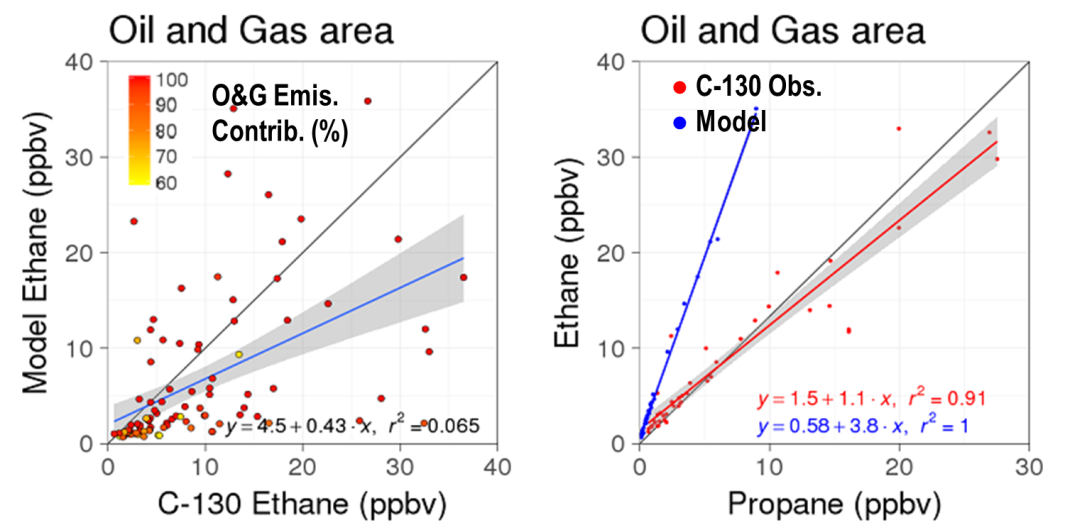 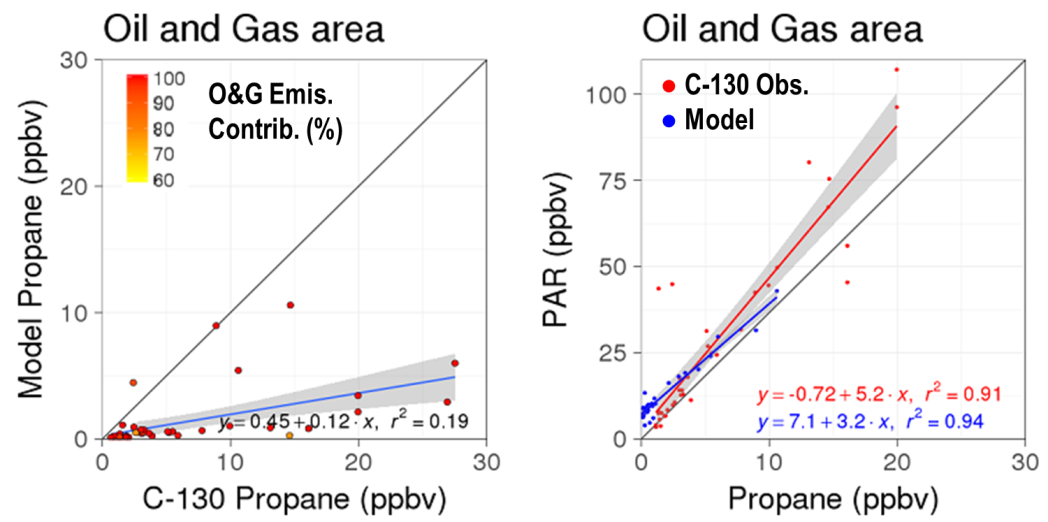 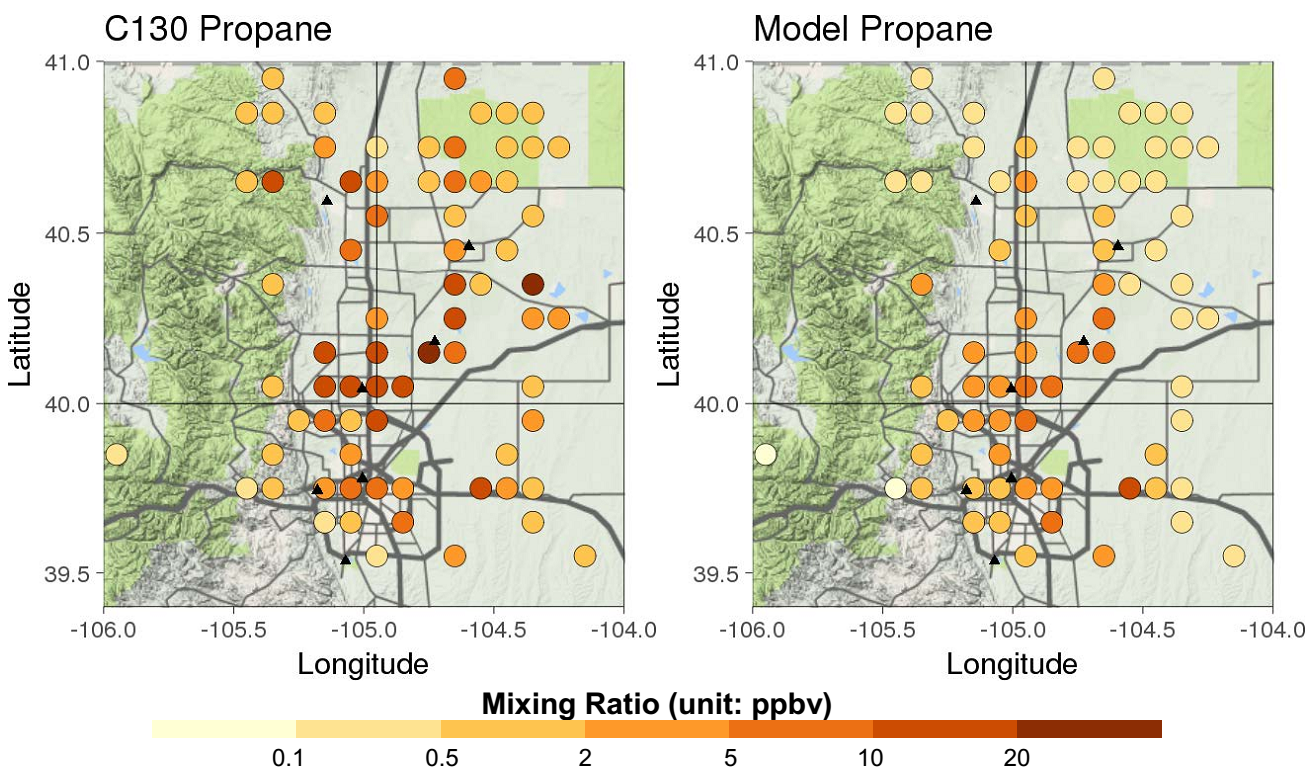 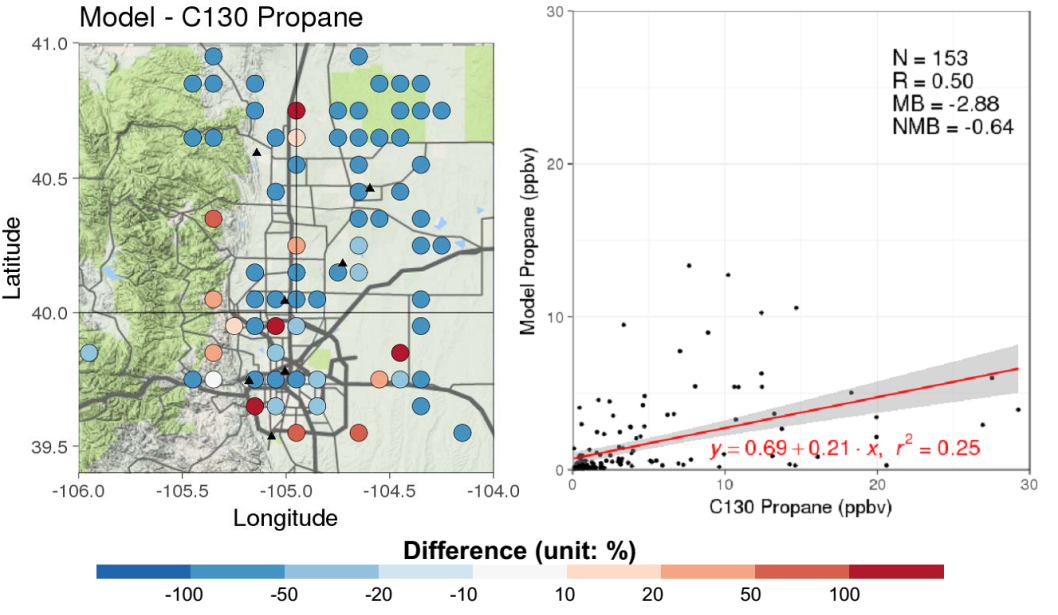 All O&G tracer mixing ratios are strongly underestimated

Modeled Tracer-Tracer ratios are in line with observations

→ Suggestion: All O&G emissions                          increased by factor of 4.                          (except for ethane)
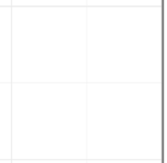 (except ethane).
(except ethane).
[Speaker Notes: All oil and gas tracers are strongly underestimated in model except for ethane for which no significant bias can be found.]
Preliminary adjustment factors
Oil and Gas emissions
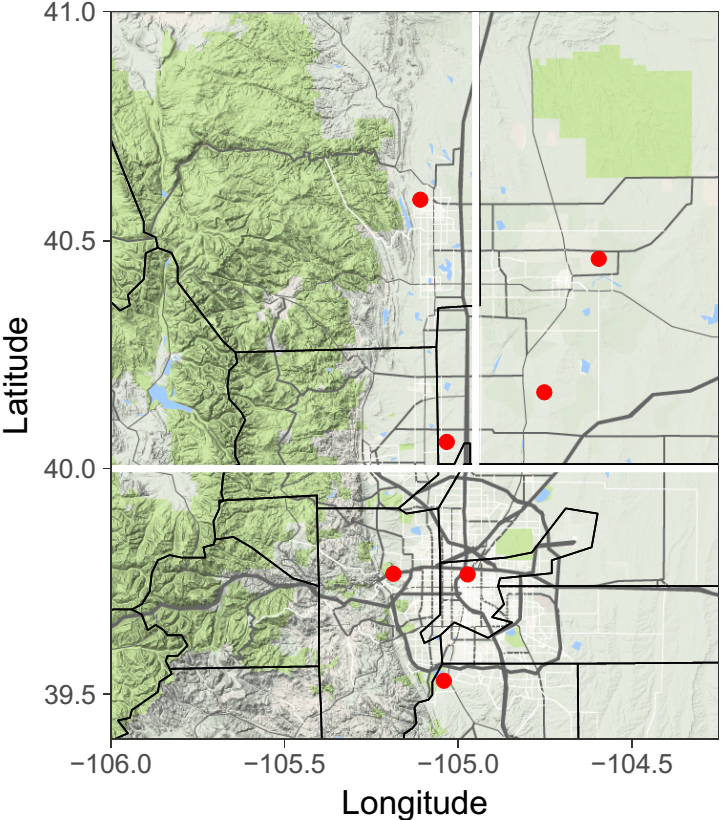 non-Denver urban
Oil & Gas
Ethane: “a priori”
- CO and NOx: 
 “a priori”
- Other O&G tracers:  “a priori” × 4
Denver urban
Results from this work
a priori emission inventory for mobile emissions is a factor of 2 low in ethyne in entire NFRMA.
Traffic volume in North of Denver is underestimated by at least a factor of 2.



VOC emissions from O&G activities are underestimated by a factor of 4 except for ethane.
Next steps
To test and further refine emission adjustment factors by iteratively running CMAQ 


 To perform sensitivity simulations for various emission control scenarios.
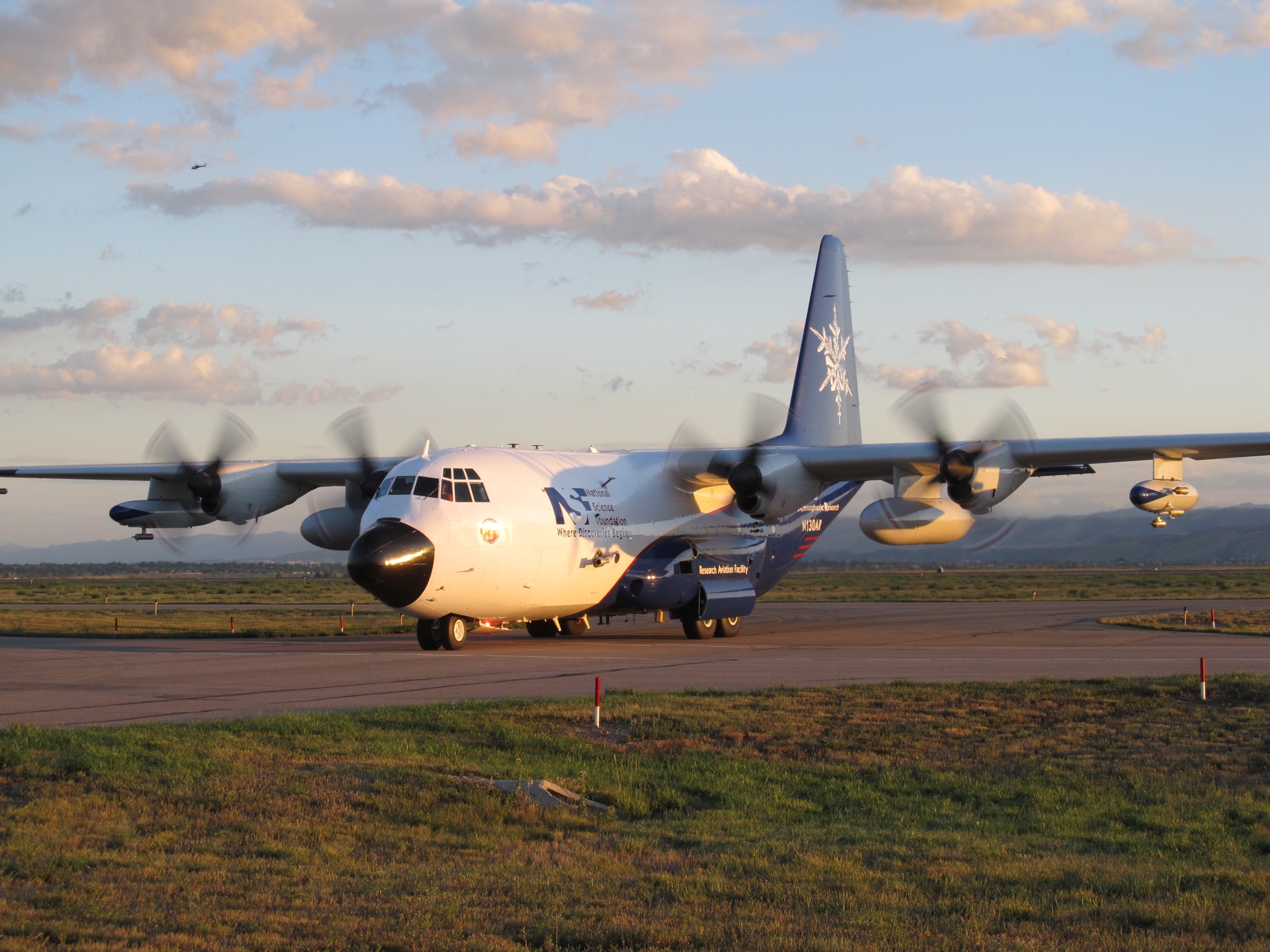 Thank you.
Mapping method
Mobile emissions evaluations (CO)
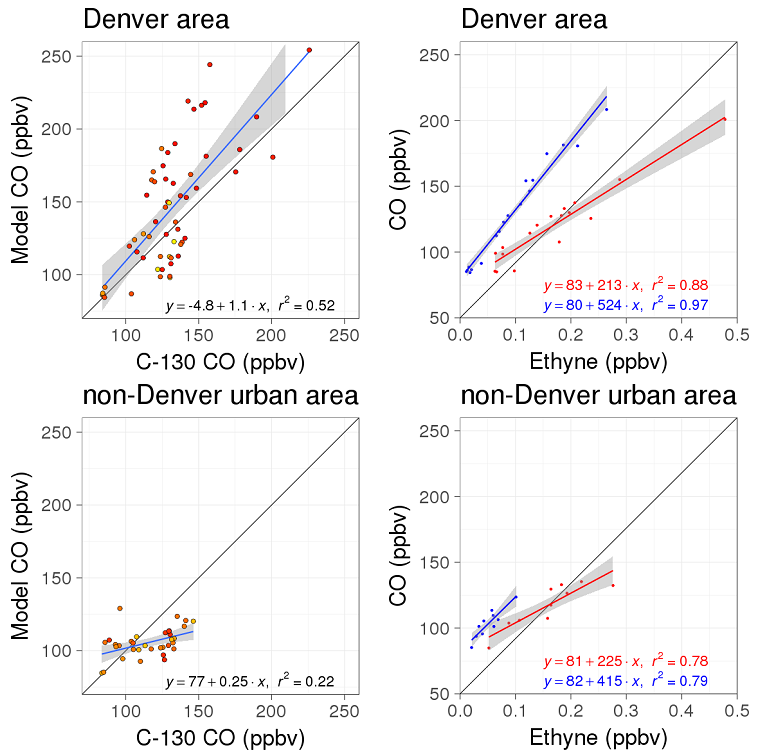 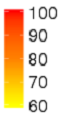 ● C-130 Obs.
● Model
Mobile Emis.
Contrib. (%)
Mobile emissions evaluations (Benzene)
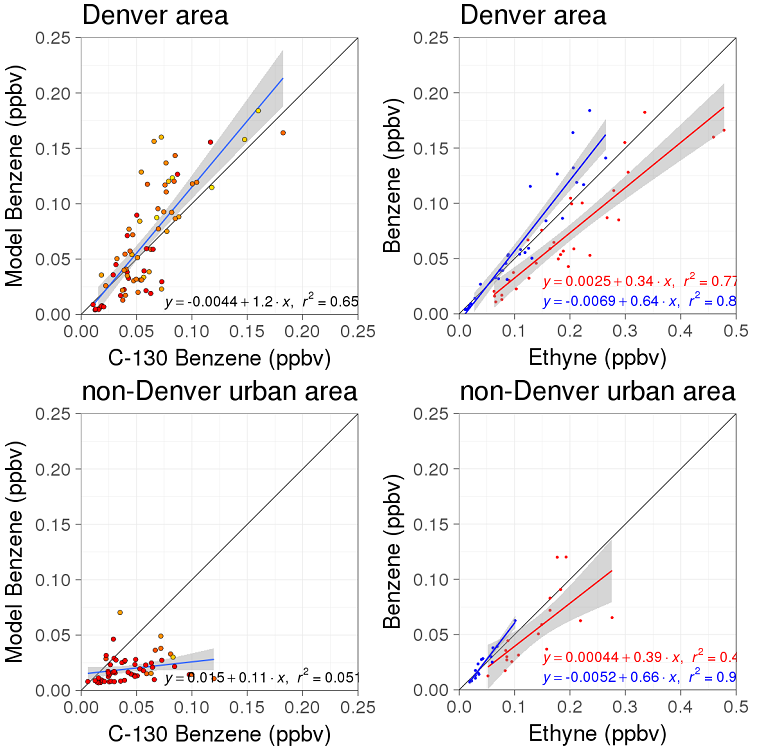 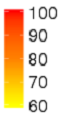 ● C-130 Obs.
● Model
Mobile Emis.
Contrib. (%)
Mobile emissions evaluations (Toluene)
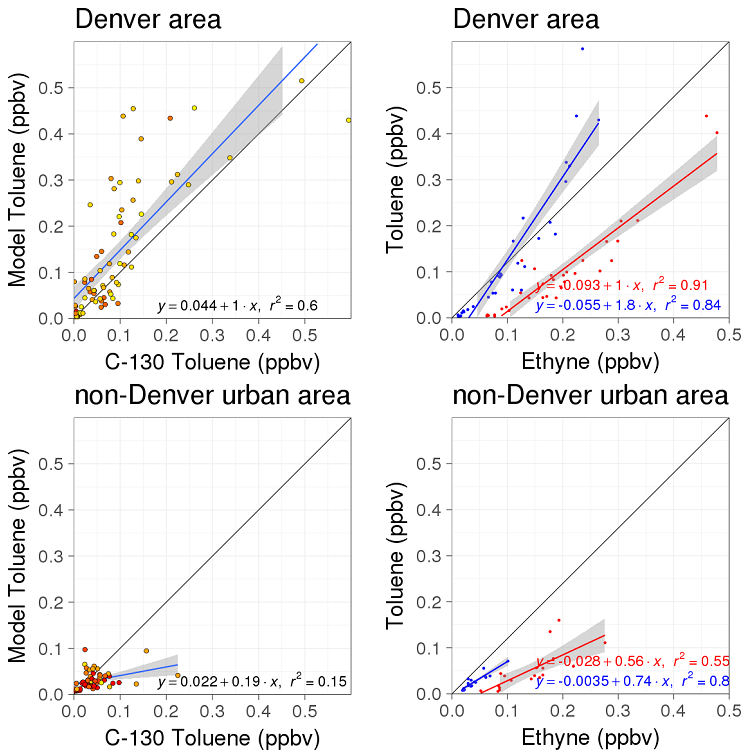 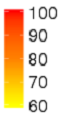 ● C-130 Obs.
● Model
Mobile Emis.
Contrib. (%)
O&G emissions evaluations
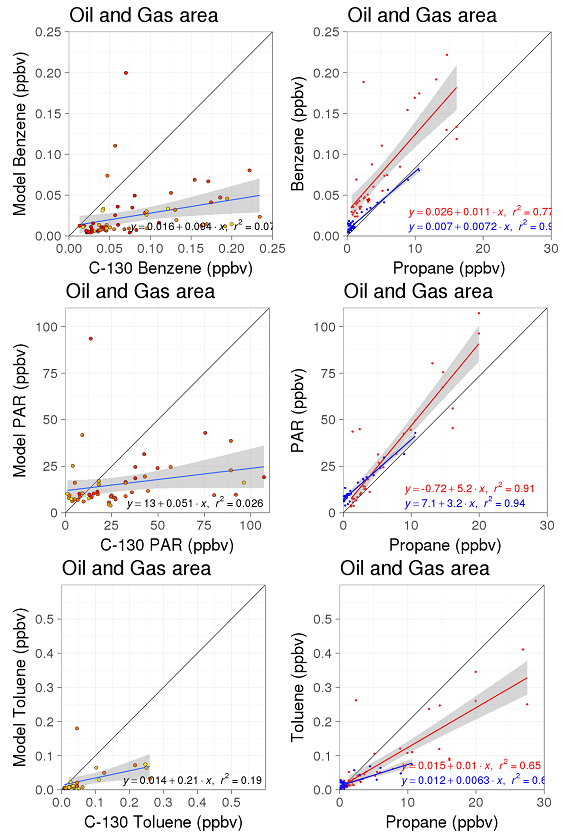 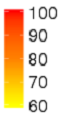 ● C-130 Obs.
● Model
O&G Emis.
Contrib. (%)